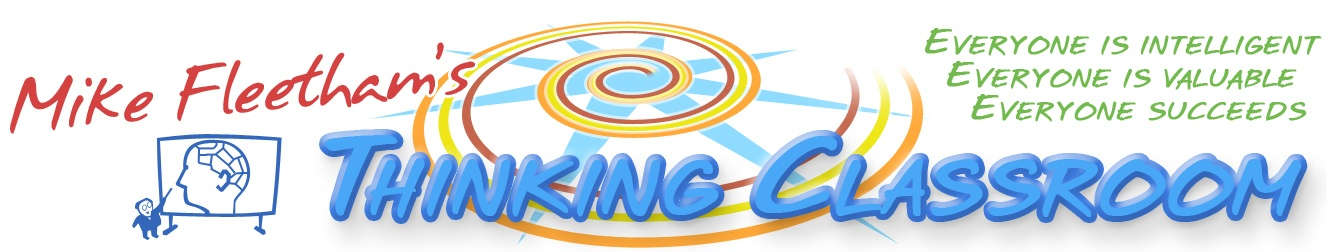 Fairy Tale ThinkingMotif and Character Palette
www.thinkingclassroom.co.uk Premium Resource
Princess
Fairy
?
Frog
Wizard
Imp
Scarecrow
Prince
Troll
Queen
King
Witch
?
?
Mermaid
?
Empress
Castle
Jungle
?
Tree
Lamp
River
Valley
Bridge
Lighthouse
Forest
City
Wood
?
Sea
Village
Valley
Mountains
Snake
Wolf
?
Lion
Cat
Camel
Dragon
Cow
Sheep
Mouse
Hawk
Deer
?
Robin
Dag
Bat
?
Bread
Gold
?
Coat
Knife
Chain
Necklace
Poison
Purse
Fruit
Wand
Boots
?
Hat
Dag
Treasure
?
tries 3 times before succeeding
forced to leave home
a helpful animal comes to the rescue
sets out on a quest
a long journey begins
disobeys  instructions
arrives but is captured
discovers a secret
a lucky meeting
an evil character acts
a wish is granted
a magic object is given
a magic power is given
transported 1000 miles away
looses an important thing
a map is found
everything turns out OK
something good happens
something bad happens
a struggle
Use the characters, objects, places and motifs to create a story that shows how you feel about change/moving on/leaving
Copy and paste the ideas and pictures from the other slides here
Use the slide you make to retell your story out loud
a lucky meeting
a long journey begins
Mouse
an evil character acts
Princess
a magic object is given
Troll
Mountains
Wand
Boots
Valley
everything turns out OK
transported 1000 miles away
tries 3 times before succeeding
Castle
Mountains
Mountains
Mountains
Queen
Use the characters, objects, places and motifs to create a story that shows how you feel about change/moving on/leaving
Copy and paste the ideas and pictures from the other slides here
Use the slide you make to retell your story out loud